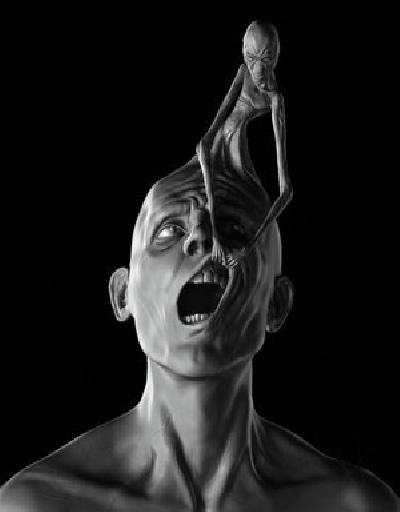 情緒叫名
叫名
情緒來了
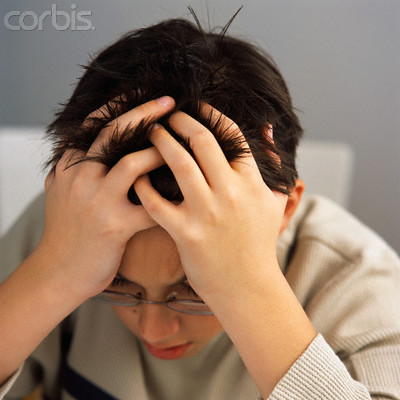 忍下來你經常忍下來嗎？
認為應以堅忍作為適應失落的手段
還是    哭一下？
不受關注的陰暗情緒，會以各種不同方式危害我們情緒一直停滯在某些生命過往的片段不可自拔而陷入惡性循環裡並開始變質
當悲傷、憤怒、恐懼、絕望
無法傾訴且無人傾聽時
它們就會開始變質毒化
漸漸演變成長期互不相讓的憤怒
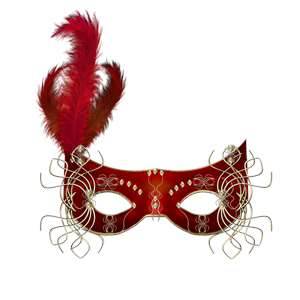 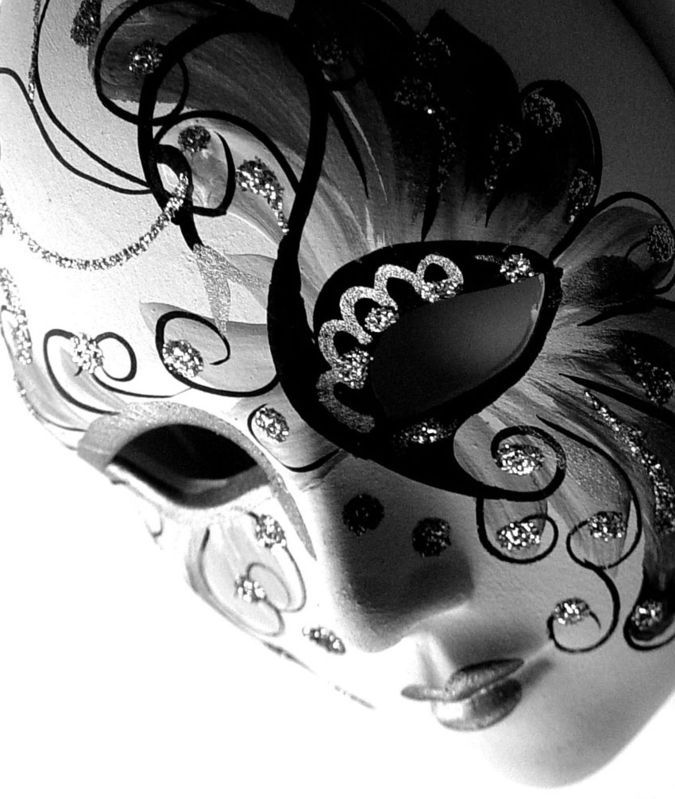 承認自己是需要幫助的

    這世界飽受未經補償的悲傷所苦，
    人們意圖藉由有意識的壓抑，
    以及無意識的逃避與否認來抗禦悲傷的力量，
    而這些都會讓悲傷的力量變質毒化
    有時甚至還會造成暴力或毀滅的發生。
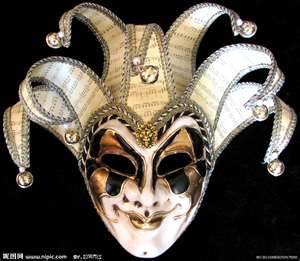 陰暗情緒本身並不會傷害我們，
傷害我們的是
我們對它所抱持的負向態度
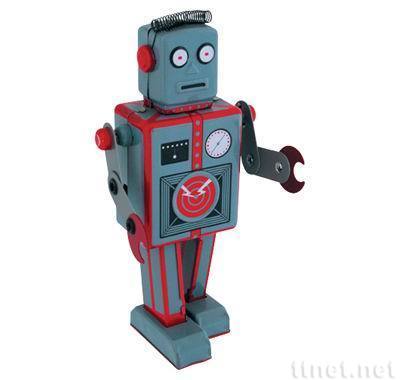 未經補償的悲傷或陰暗情緒
使世界陷入悲哀僵局

避免對情緒切割
就可避免孳生阻礙通往
心理健康之路的石頭
你還在等嗎？
身心一致的小撇步給出情緒形狀
情 緒 好 形
情緒線在說
不要帶任何已有的觀念
認為繪畫「應該」是任何特定的模樣。
這些被畫出的線條
沒有任何「對錯」、「好壞」，
每一幅都是正確的，
因為它恰如其份地表達出你自己
情緒雞尾酒
恰如其份地表達出你自己與自己一致
一個關於憤怒的事件
迪士尼的動畫片：瓦力
引發美國胖子團體的反彈與批判，
固然讓很多人大吃一驚，
其實提供了很多有趣的創作思維觀察。
一個關於家的故事最赤裸的告白
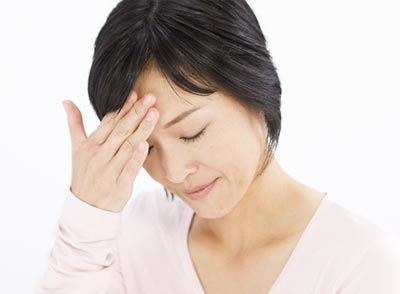 當我們能經歷：心碎、拓展自我
並停止抵抗悲傷這一連串的歷程
才可能修煉出悲傷的丹藥---感恩
人無法憑著對偉大形象的空想而獲得啟迪，除非他願意對自己的陰暗面有所察覺 榮格
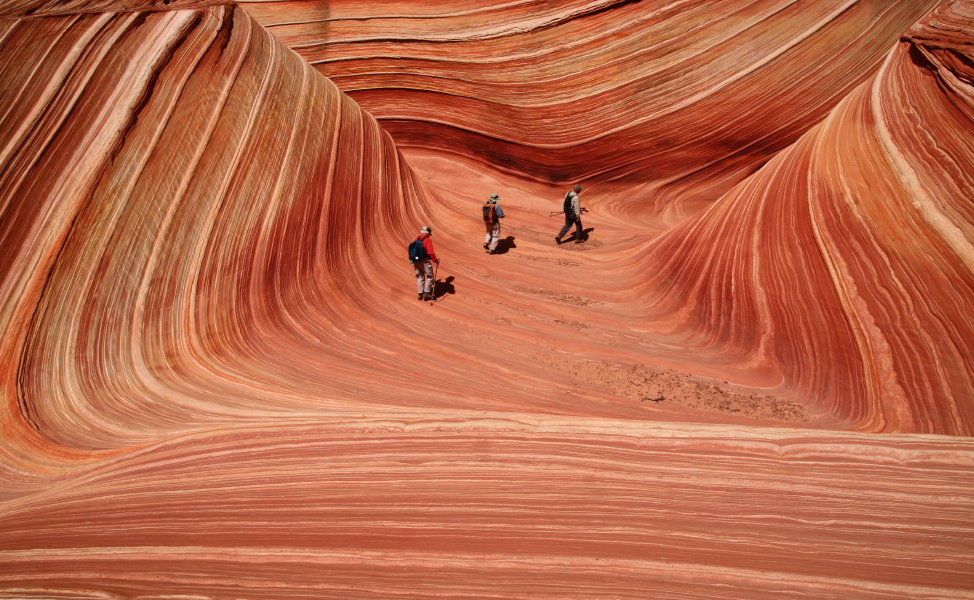 身心書暢起來ㄅ